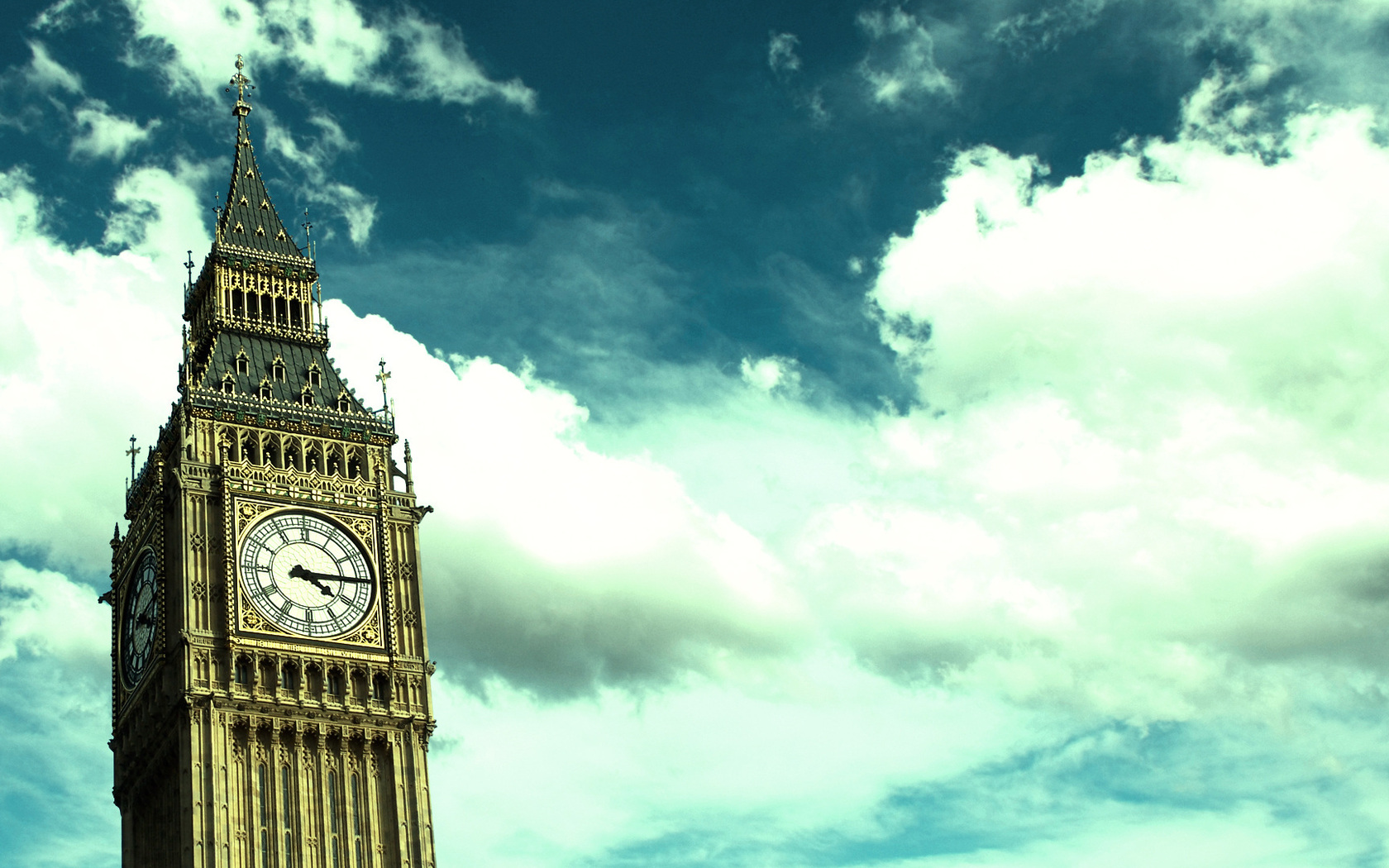 The time
В английском языке есть четкое разделение времени:
До полудня (00:00 - 12:00): AM (Ante Merediem)
После полудня (12:00 - 24:00): PM (Post Merediem)
*Также,  можно использовать вместо 
a.m. - in the morning
p.m. - in the evening
It’s a quarter past five a.m. = It’s a quarter past five in the morning. 
It’s a quarter past five p.m. = It’s a quarter past five in the evening.
В английском языке три предлога времени:
at   (в)
past   (после)
to   (до)
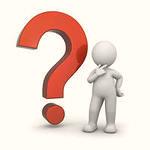 Который час
What time is it, please?
What time is it now?
What's the time?
Have you got the time?
Excuse me, what's the time, please?
Ответ начинаем с     «It is… .»
«It is … minutes past … .»
Если  на циферблате минутная стрелка находится 
от 12.00 до 6.00 - употребляется предлог PAST (после)
It is ten minutes past two. (Десять минут третьего или 14:10)
«It is … minutes to … .»
Если  на циферблате минутная стрелка находится 
От 6.00 до 12.00  употребляется предлог TO (до)
It is ten minutes to two.  (Без десяти минут два или 13:50).
«Четверть часа» - quarter
Четверть может быть до получаса и после получаса и всегда употребляется с неопределенным артиклем "а".
It is a quarter to five.  (Без четверти пять - без пятнадцати пять).
 It is a quarter past five.   (Пятнадцать минут шестого.)
«Половина» - half
Половина обозначается словом "half" [ˈhæf  ], без артикля.
At half past seven.  (Половина восьмого (7:30 или 19:30).
«Ровный час» – o'clock
Ровно любой час 
(без минут)
It is ten o'clock.  (Десять часов ровно).
Следует запомнить:
exactly - ровно; например, it's exactly nine (ровно девять часов) 
about - примерно; например, it's about seven (около семи часов) 
almost - почти; например, it's about eight (почти восемь часов)
Translate
У меня урок английского в понедельник.
Они в Америке на выходных.
Фильм начинается в 6:30.
Город очень красивый в Рождество.
Папа любит читать в обеденное время.
Магазин открыт с 7 утра до 9 вечера.
Откуда ты родом? – Россия. Но живу я в Германии.
Сегодня 1 мая – Праздник отмечают весной.